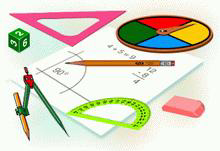 9 кл
«Турнир смекалистых»
1
ПРИВЕТСТВИЕ
2
РАЗМИНКА
3
ЗАДАНИЕ
1) Назовите ИМЯ математика, чья фамилия зашифрована порядковым номером буквы в алфавите:  3   10   6   20
3
ЗАДАНИЕ
2) Хозяин купил 100кг помидоров за 4000 рублей. При хранении испортилось 10% товара, а остальное он продал по 50 рублей за килограмм. Какую прибыль он получил?
3
ЗАДАНИЕ
3) У садовода имеются 3 кубические емкости высотой 0,9 м, 1 м, 1,1 м. Сколько литров воды он сможет набрать для полива?
3
ЗАДАНИЕ
4) В столовой предлагают 2 первых блюда, 3 вторых блюда, 
3 напитка. Сколько различных вариантов обеда (первое, второе, напиток) можно составить?
4
НАРИСУЙ ПОРТРЕТ ВЕЛИКОГО МАТЕМАТИКА
5
ИСКЛЮЧИ ЛИШНЕЕ
1. Единицы массы :  Пуд, грамм, ар, центнер . 
2. Единицы длины : Метр , сотка , ярд , дециметр. 
3. Единицы времени: Минута , год , градус, час. 
4. Единицы площади: Акр , квадратный метр , километр , гектар.
5
НАЙДИ ЗАКОНОМЕРНОСТЬ
1. Продолжи ряд чисел: 3, 7, 11, 15, 19, ... 
 
2. Продолжи ряд чисел: 4, 5, 8, 9, 12, 13, ...
5
ИСПРАВЬ ОШИБКИ
1. алгибра ; матиматика 
2. уровнение; прапорция 
3. лучь ; плозкасть 
4 перпиндекулярные прямые ; паролельные прямые 
5 Виртикальные углы ; прасстранство
5
РАЗГАДАЙ АНАГРАММЫ
гурьямоплинк,  яртепица, двактар, мобр, журьтоноск
6
КОНКУРС КАПИТАНОВ
НАРОДНАЯ МУДРОСТЬ
Кто больше назовет пословиц и поговорок с числами
7
ПОСТРОЙ ЗАМОК
8
МАТЕМАТИЧЕСКАЯ
ЭСТАФЕТА
9
ТАНГРАММ
9
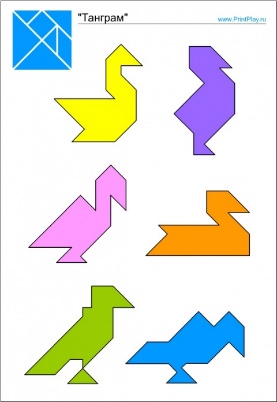 СПАСИБО ЗА ВНИМАНИЕ